The following presentation and all materials provided are the intellectual property of The American Radio Relay League, Inc. (“ARRL™”).No part of this presentation may be copied, recorded,  reproduced, or distributed in any manner without express written permission from an authorized representative of the ARRL specifically referencing this presentation and material.
 
Copyright 2025 ARRL™
All Rights Reserved
[Speaker Notes: Do not edit this slide. Do not add content to this slide.]
ARRL Contest/Operating Events UpdateBart Jahnke, W9JJARRL Radiosport Manager
2
What are the benefits of Contesting?
Promote on-the-air activity
Push the boundaries of propagation
Challenge ourselves to build and improve
Provide and encourage competition
Strengthen our readiness for public service
Use our valuable frequency allocations
Enhance international goodwill
Have fun on the air!
3
World’s Largest Radiosport Program
15 Primary Contests
9 Other Operating Events
Plaques are available in the following ARRL contests:
November Sweepstakes CW
November Sweepstakes Phone
RTTY Roundup
International DX Contest CW
International DX Contest Phone
International Digital Contest
June VHF Contest
4
ARRL - All Events - Contest Logs Received by ARRL 2017-2024
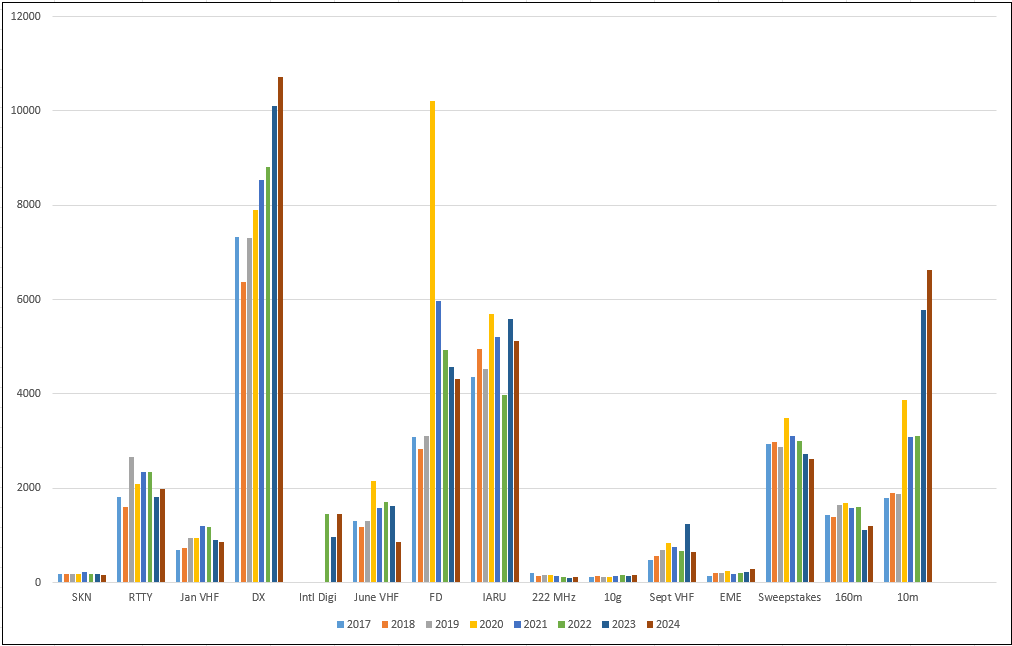 VHF + Contest Activity (Logs) Reported to ARRL 2017-2024
Behind the Scenes
In addition to ARRL staff, there’s a team of people all working hard to present the ARRL contest program running smoothly. These include:
Writing and editing of contest results articles

Log checking and contest adjudication

Log collection and database management
7
Results Authors Needed for the Following Contests:
ARRL International Digital Contest
ARRL 222 and Up Distance Contest

Contact Paul Bourque, N1SFE at n1sfe@arrl.org if you’re interested in authoring the results articles for any of the above events.
8
What’s NEW in ARRL On-Air Operating Events?
Limited Antenna Overlay added to ARRL HF Contests
Youth Overlay added for All ARRL Contests
Overlay recognitions added to Certificates as applicable
10 GHz and Up Contest Rules Update (more considerations ongoing by the Contest Advisory Committee (VHF Sub Committee))
Proposed 2026 EME Contest Dates released
9
Proposed 2026 EME Contest Weekends
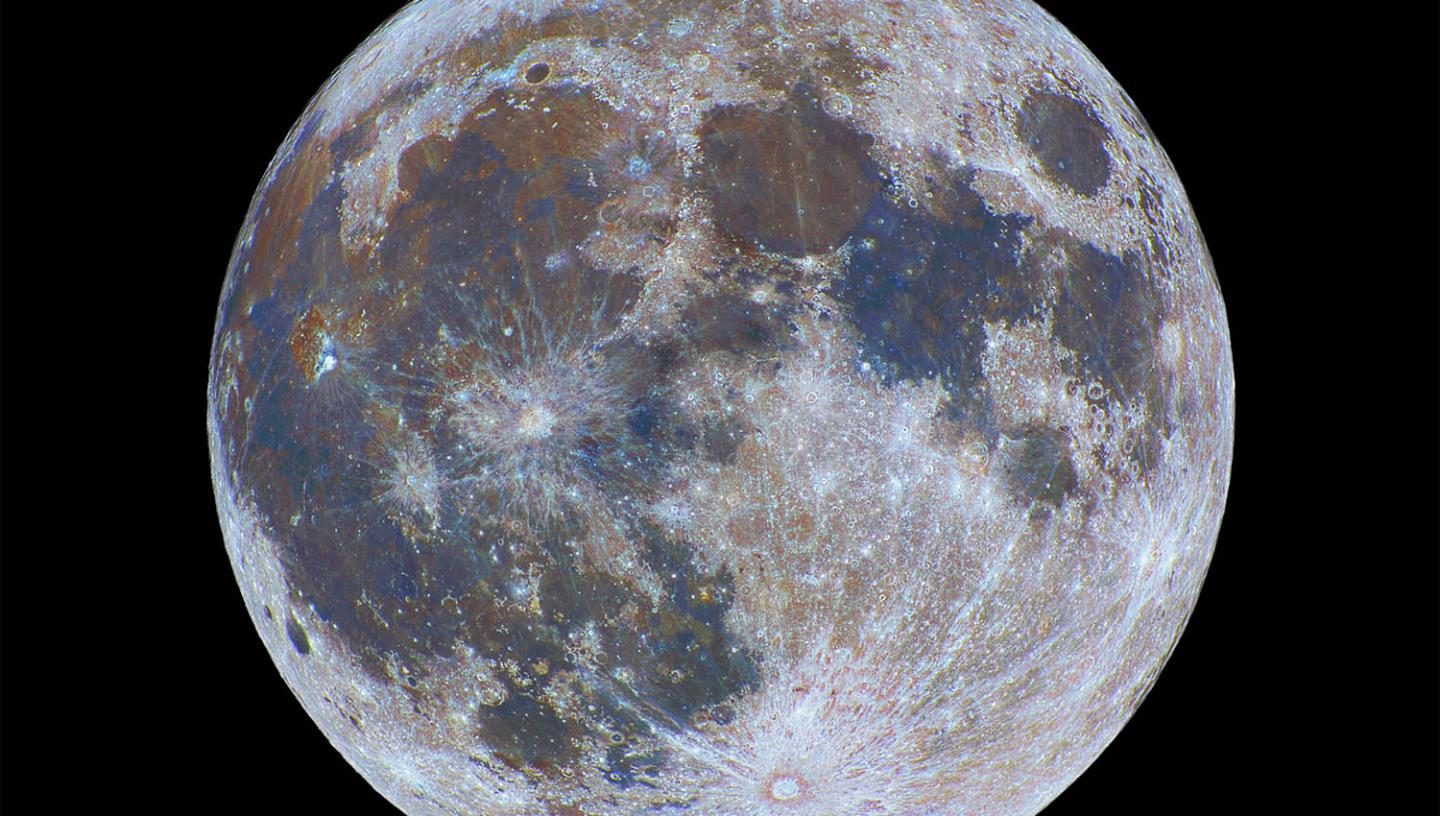 Dates are selected to 			avoid conflicts with ARI 			EME Contest (last 			weekend of Sept) and 			IARU Region 1 VHF 			contests (first weekends 			of Sept, Oct, and Nov), 			to hopefully have an 			acceptable high declination 			weekend each month 			(while avoiding Winter).

Weekends 1 and 2:  2.3 GHz and up
August 8 - 9
September 5 - 6

Weekends 3 and 4:  50 MHz – 1.2 GHz
October 3 - 4
November 28 - 29
The Three Keys to Contest Success
Get on the air!
Have fun!
Send in your event logs!
11
Thank You!
Thank you for being an ARRL Member!
www.arrl.org/join
12
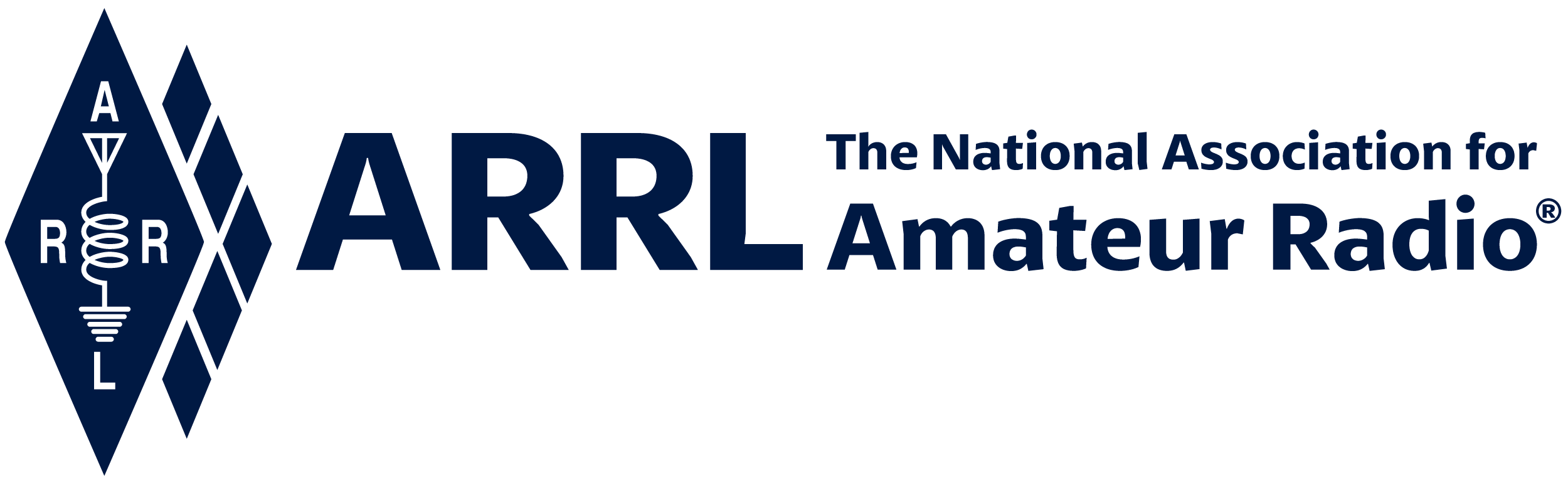 www.arrl.orgCopyright © 2025
[Speaker Notes: Do not edit this slide. Do not add content to this slide.]